Effect of evaporation reducers on concrete shrinkage
By: Armando De La Cruz
Faculty Mentor: Dr. Craig M. Newtson
Purpose
Assess the effectiveness of the evaporation reducer, a.k.a Confilm®, in terms of its ability to minimize early-age 
	shrinkage in concrete. 

Perform routine slump, compressive strength and flexural strength tests.

Gain a deeper understanding of concrete construction.

Be exposed to the engineering design of concrete mixtures.
Description
Follow-up work to a study that evaluated early-age shrinkage in concrete cured by misting and wet curing.
Comparisons will be made to the original experimental results to assess the effectiveness Confilm®. 
Types of tests performed
Towels, no Confilm®
No towels, no Confilm®
Confilm® and towels
Confilm® only
Project Importance
Shrinkage cracks allow the infiltration of water, salts, and chemicals into concrete.  This can lead into the following:
Damage and corrosion of reinforcing steel
Degradation of the concrete
Decreased  service life of the concrete
Possible failure of a structure
Methodology
Materials
There are five basic constituents in the concrete used:

Cement -(Type I-II Portland Cement with a specific gravity of 3.15)
Coarse Aggregate - (Specific Gravity of 2.55, absorption of 1.85 percent, and a 3/4 inch top size)
Fine Aggregate  -(Specific Gravity of 2.54, absorption of 1.14 percent)
Water
Air
Mixing Procedure
Mixed according to ASTM C 192 (American Society for Testing and Materials)
Materials had to be placed in two mixers: 53 % in the first, and 47% in the second 
The batch size for each of the tests was 3.50 ft3
After mixing, ASTM C 143  slump test was performed to measure the workability of the concrete
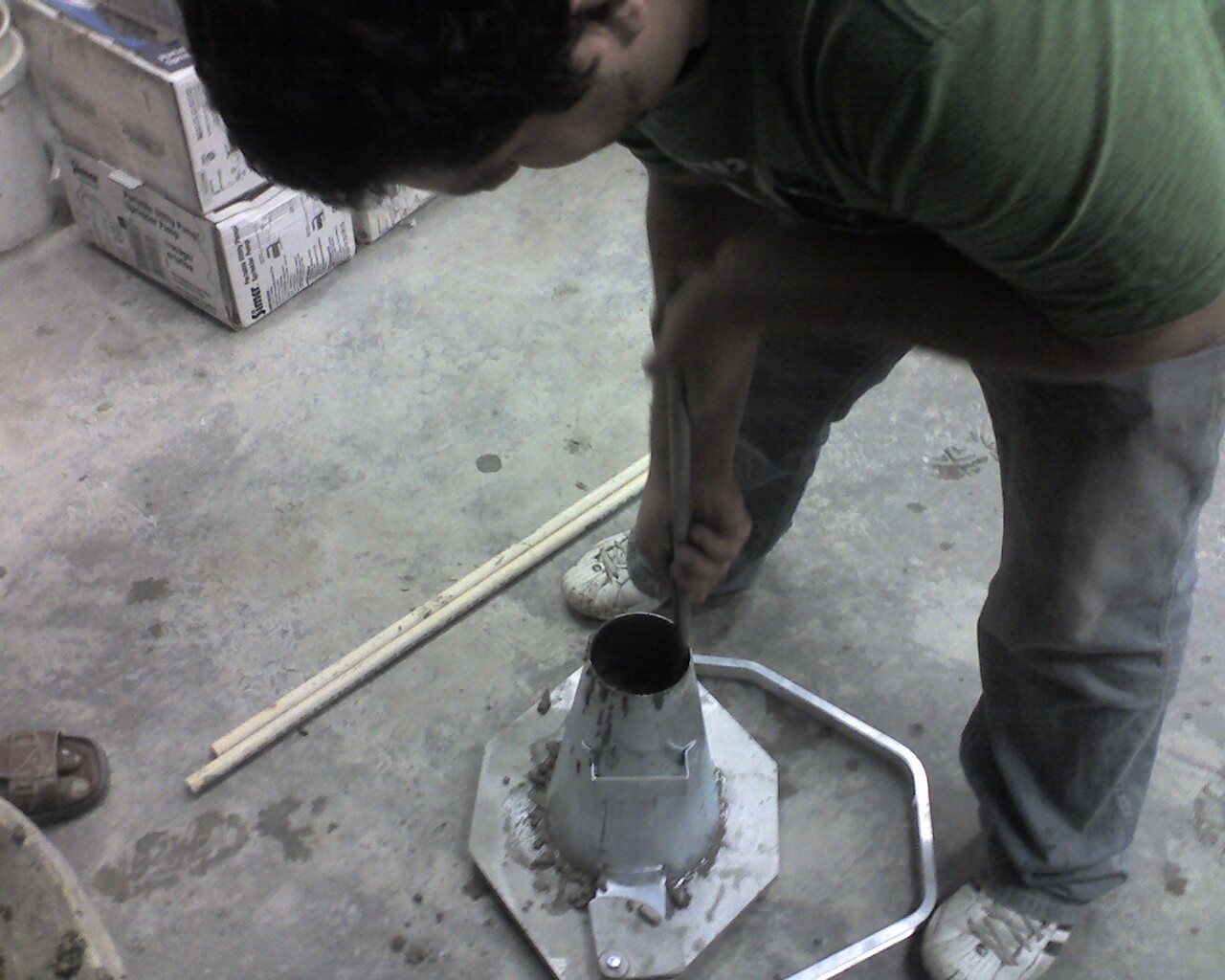 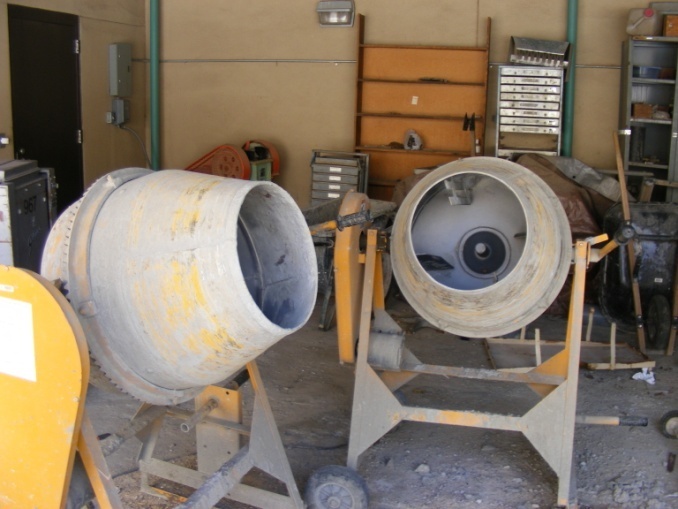 Example of ASTM C 143: slump test
Picture of mixers used
Specimen Preparation 
Specimens were produced by placing concrete into the following mold sizes and quantities:

One 3ft x 1.5 ft x 0.5 ft (914.4x457.2x152.4 mm)wooden mold lined with two layers of plastic and talc in between the layers
Three 4 x 8 inch (102x203.2 mm)cylinders
Four 3 x 4 x 16 inch (76.2x102x406 mm) prisms
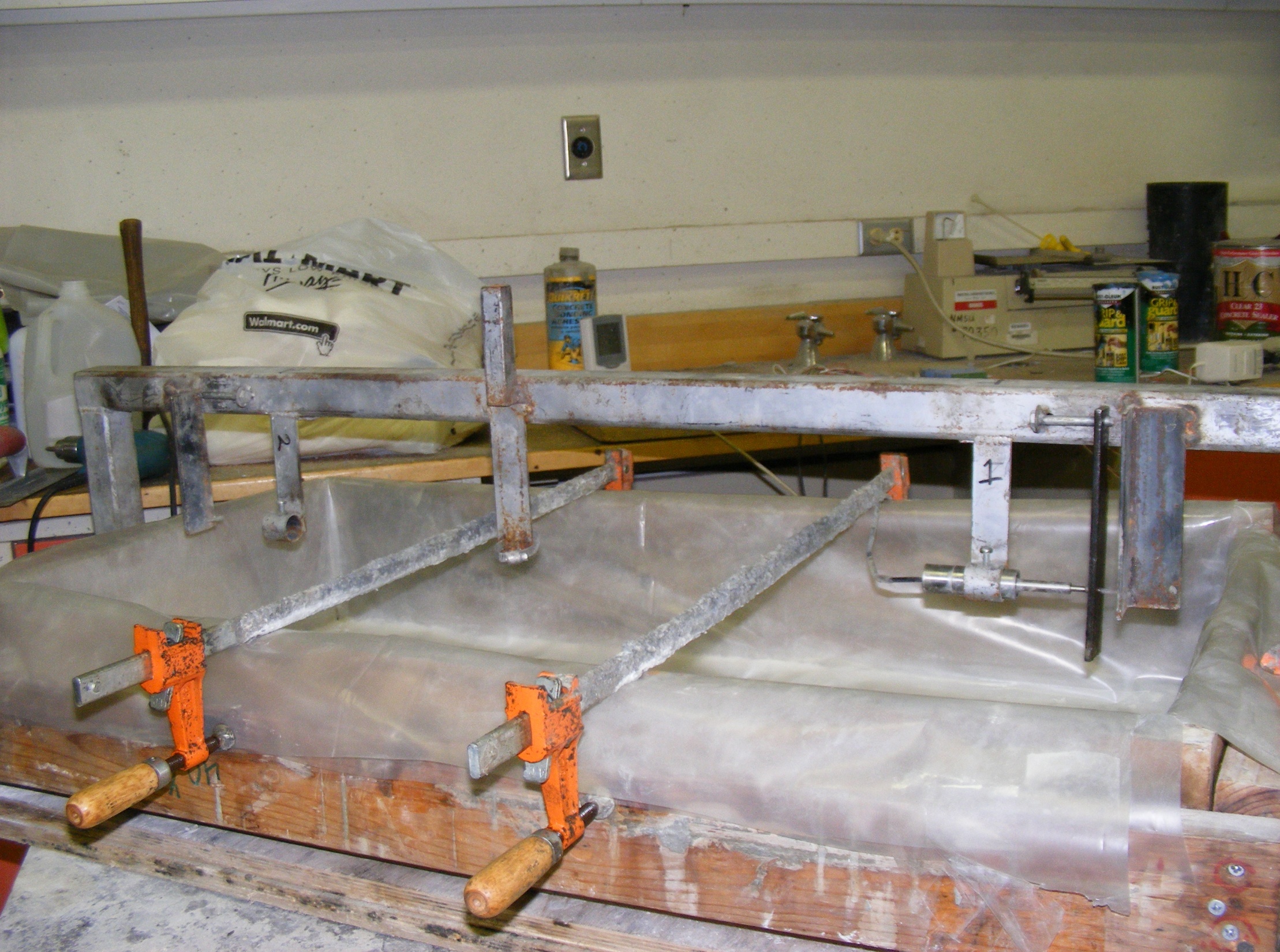 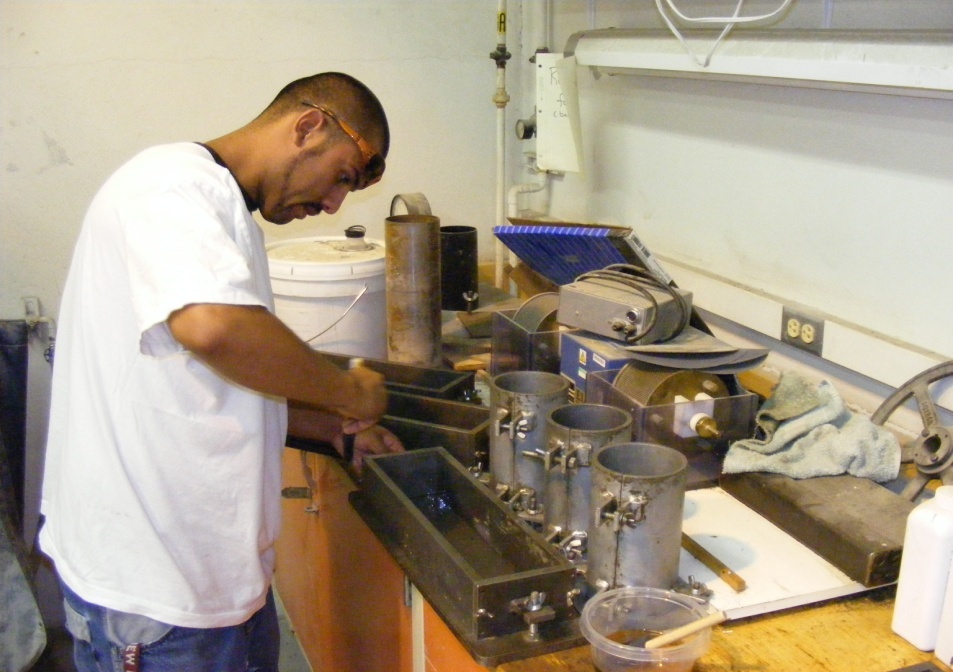 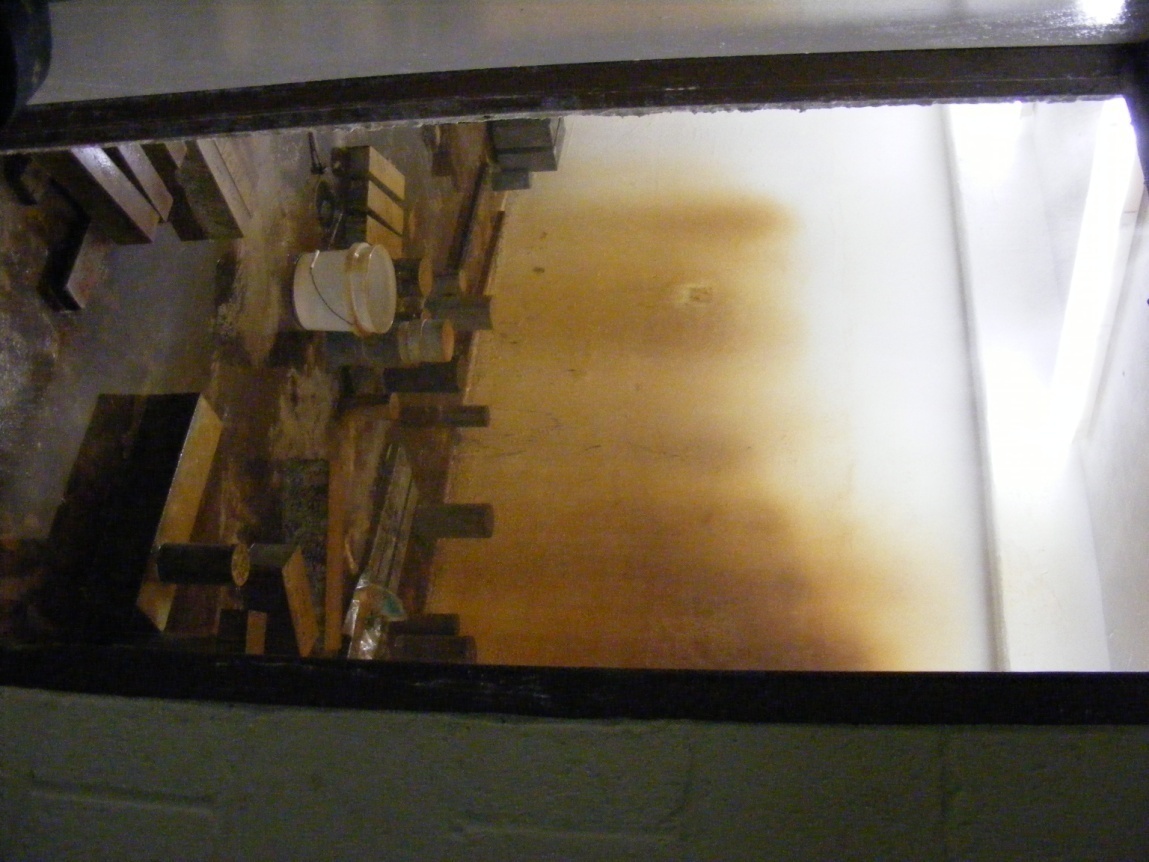 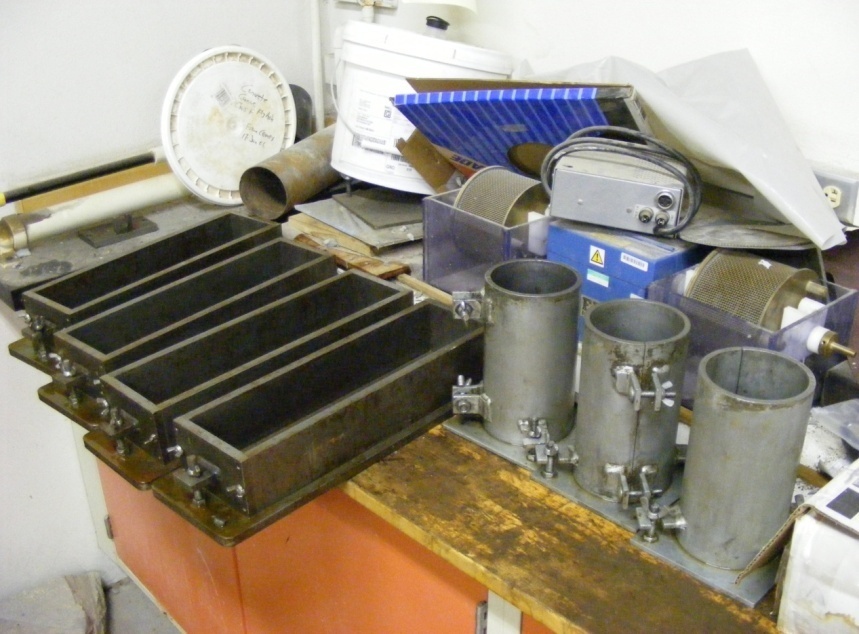 Picture of molds
Picture of curing room used for cylinders
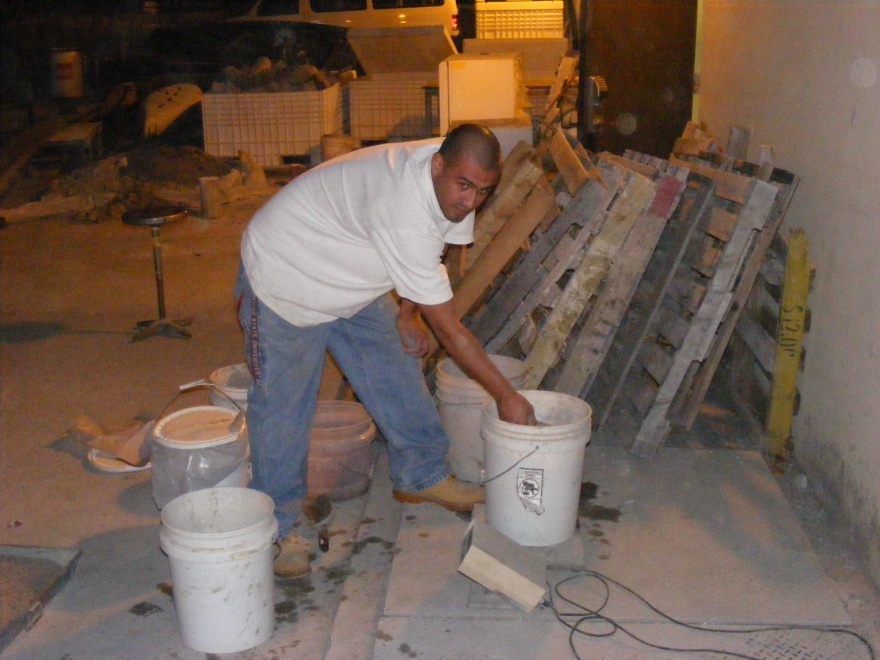 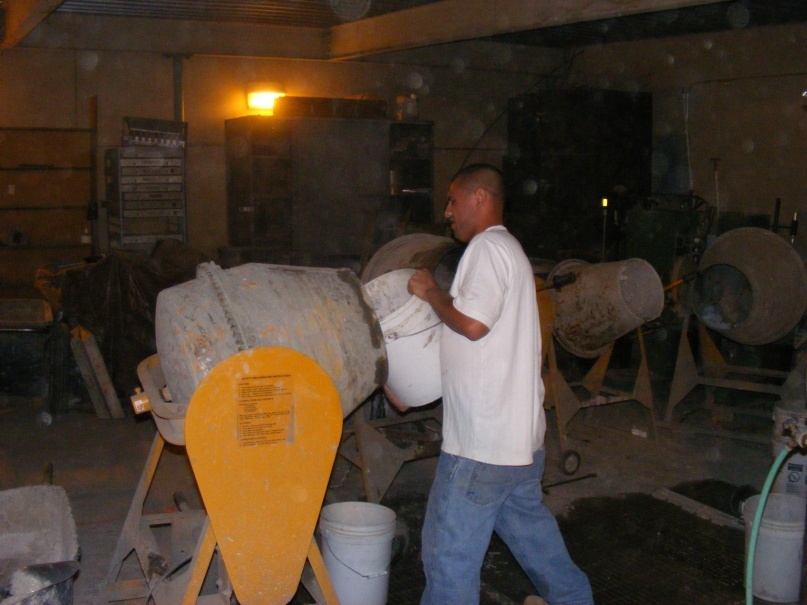 Weighing the constituents.
Placing constituents into the mixers.
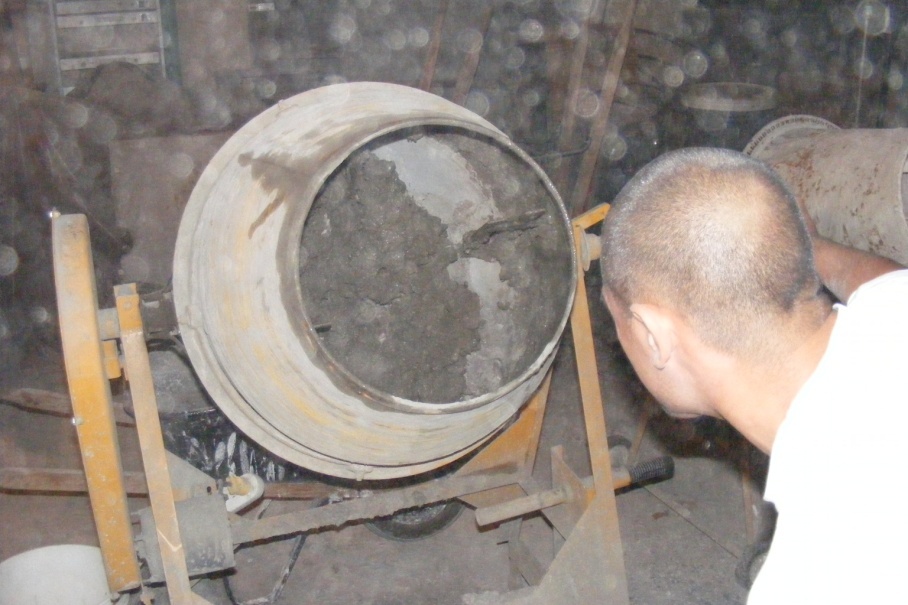 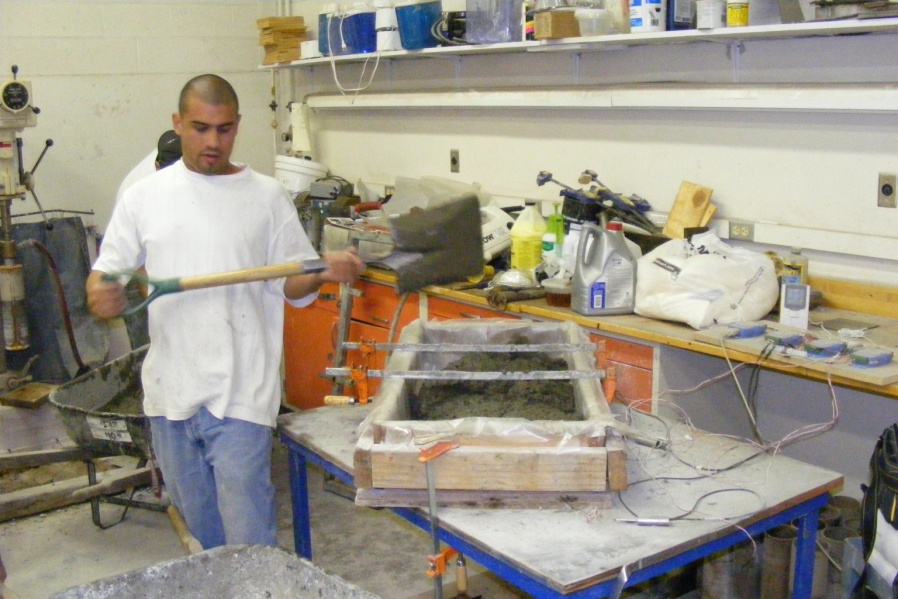 Checking for clumping .
Placing cement into molds and specimen.
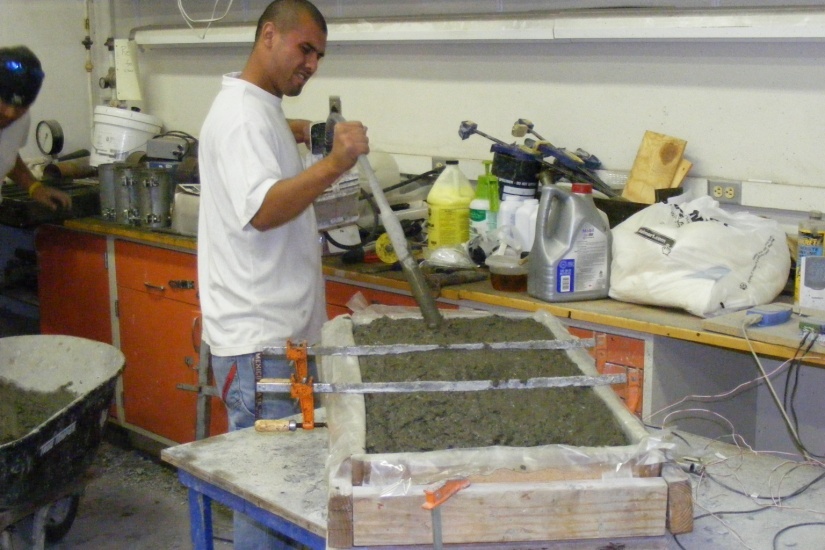 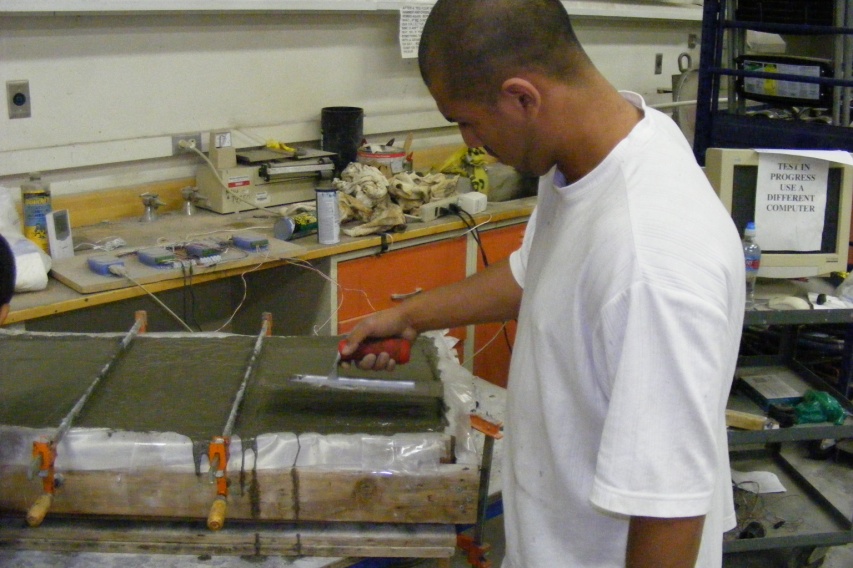 Consolidating with electric vibrator.
Troweling surface for smooth finish.
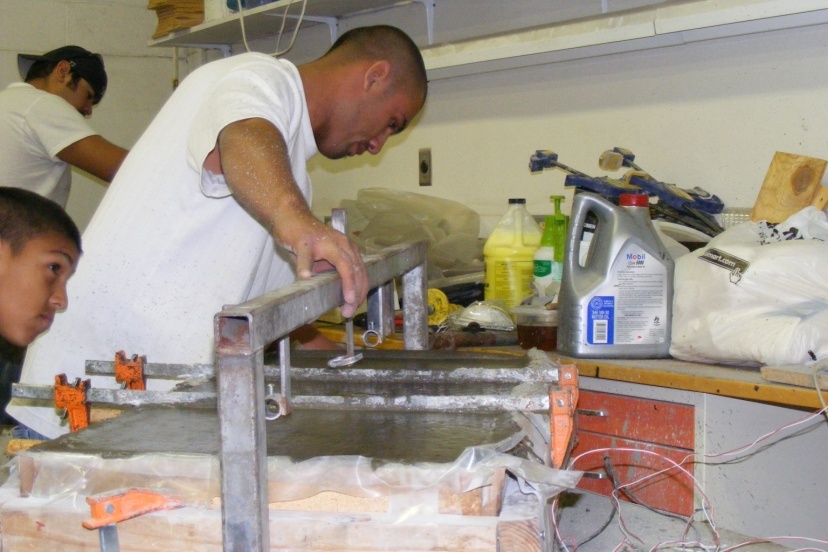 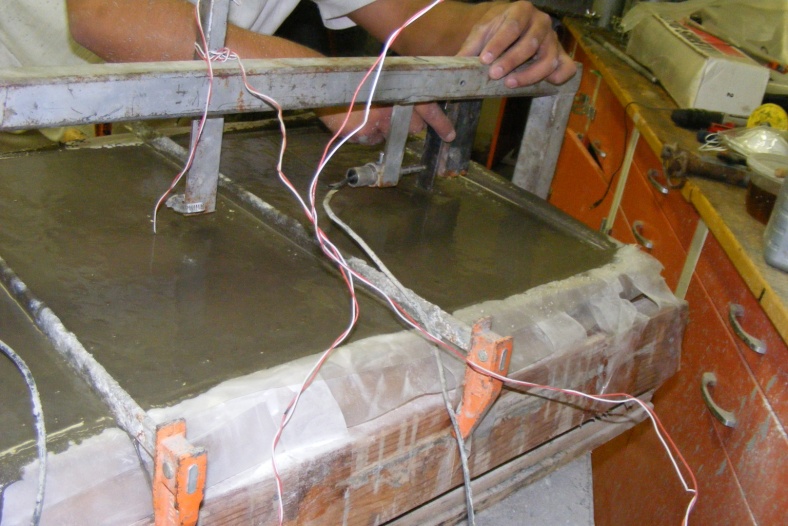 Placing frame used to hold LVDT’s.
Inserting hangers and LVDT’s.
Data Acquisition

Computer hardware used to collect the data was Super Logics WINview CP 32.
Two Super Logic Analog Input Modules 
Two LVDT’s (linear variable differential transformer)
Two thermocouples
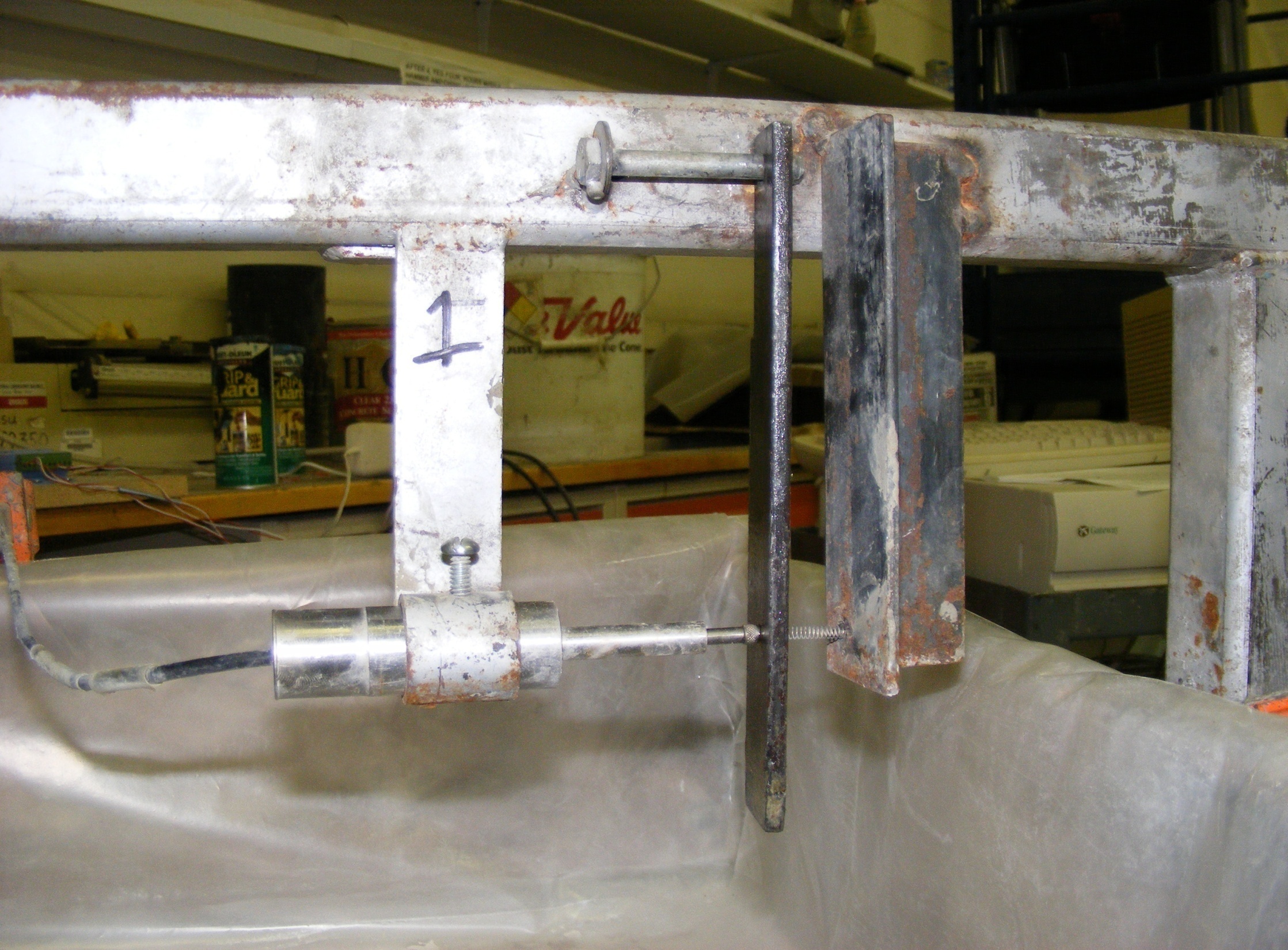 Hangers
LVDT
Resistance spring
Strength Testing

Compressive Strength Test (ASTM C 39)
Modulus of Rupture Test (ASTM C 78)
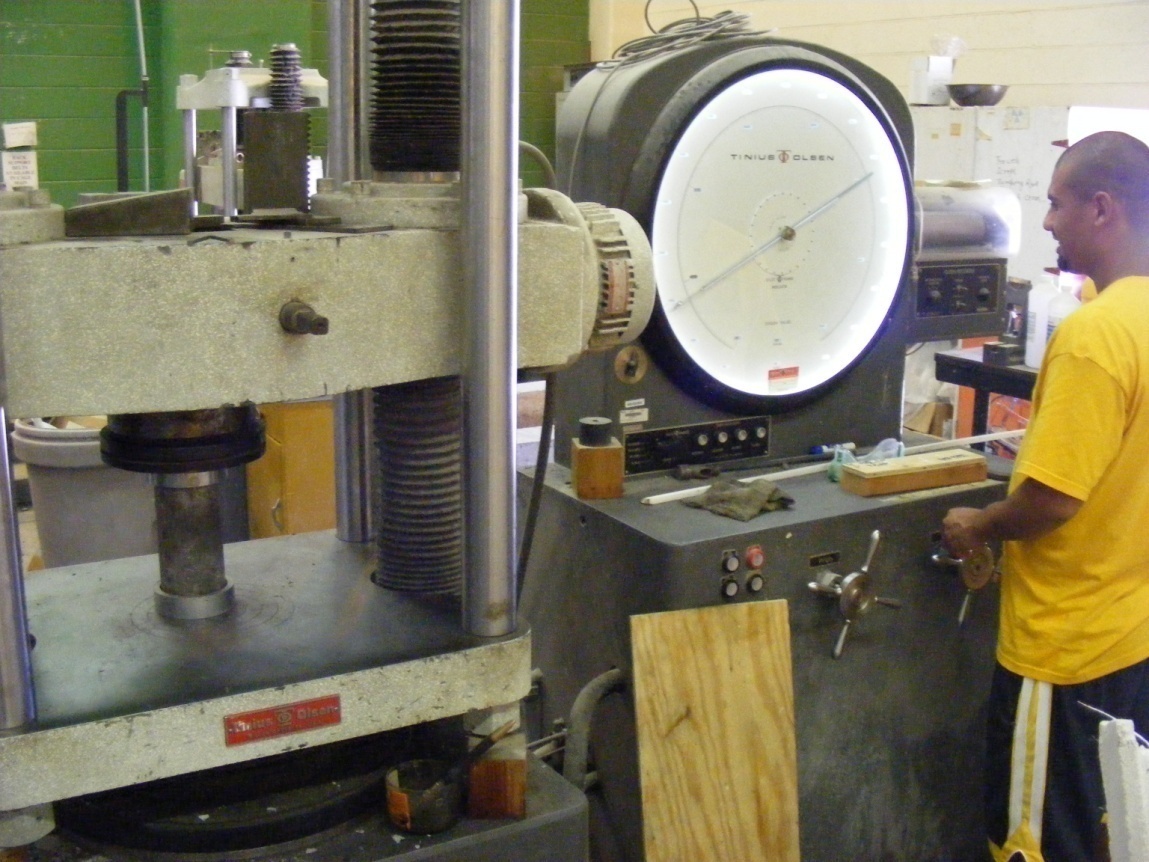 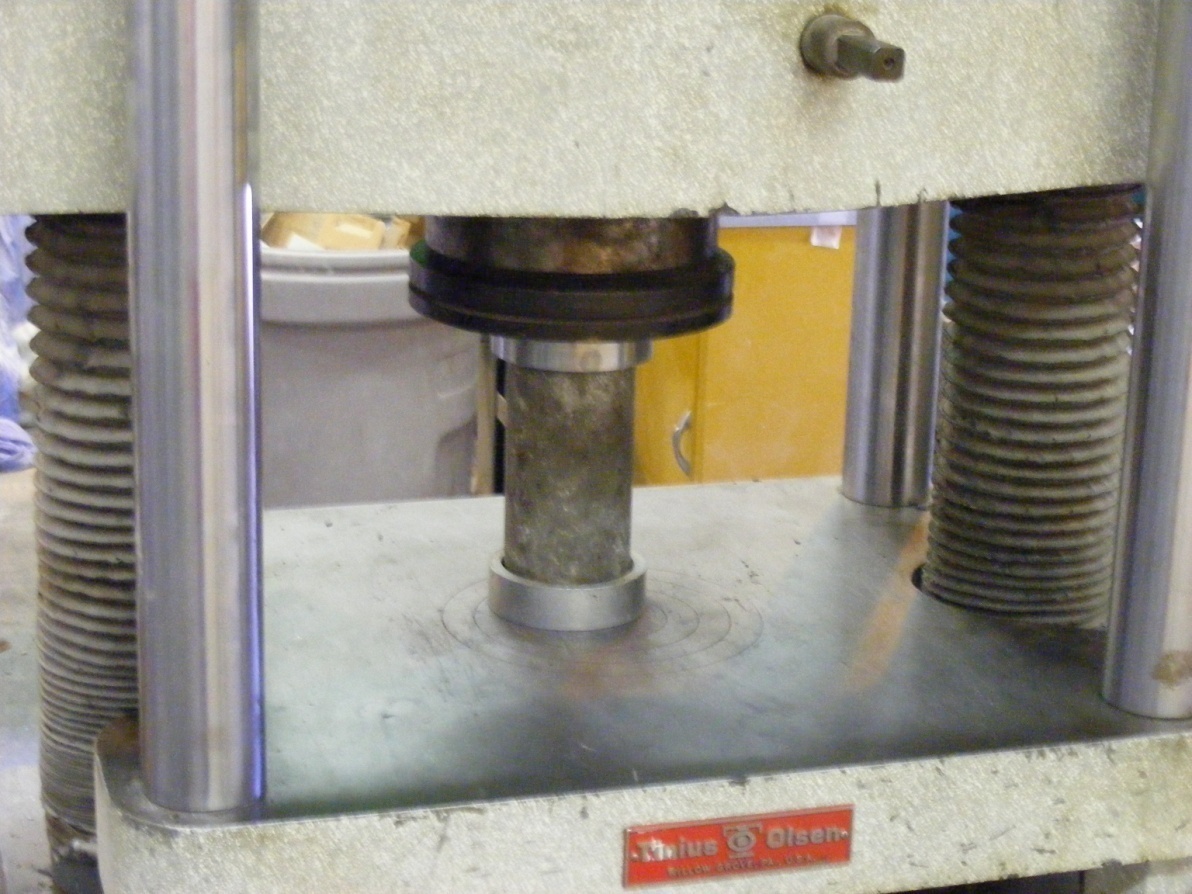 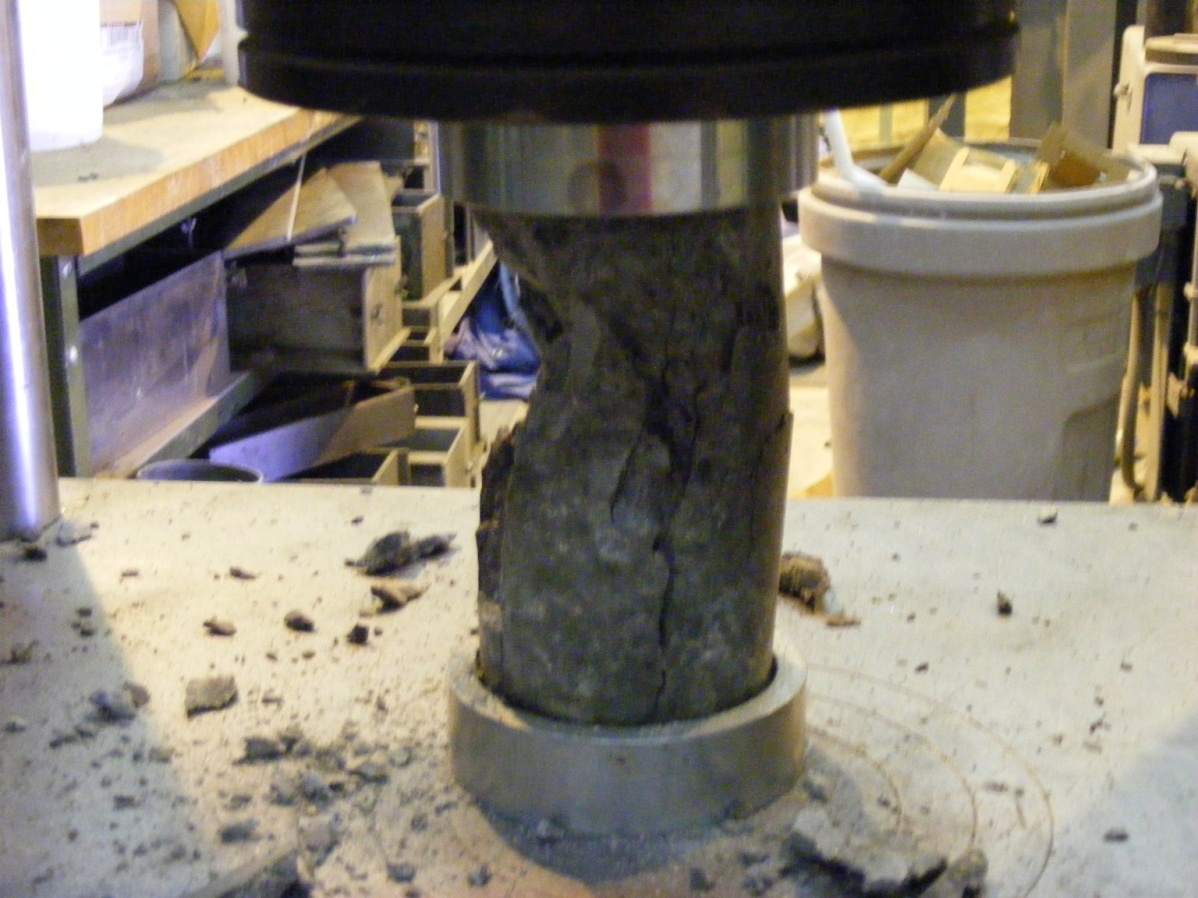 Results
Average Compressive Strengths of Tests
Average Tensile Strengths of Tests
Tests which used only Confilm® produced least amount of compressive strength.
     (4454 psi)
 Reduction of compressive strength by 19.3%. 

 Reduced tensile strength by 8.0%.
Average Horizontal Strain Measurements
No curing aids-1000µε                               Wet towels only-200µε
Only Confilm®-147µε                                Towels and Confilm®-310µε
Conclusion
When using Confilm, shrinkage decreased by 85.3%.
	(1000µε to 147µε)
The use of confilm can be suitable in situations where the engineering properties of the concrete are not important (i.e. driveways, landscaping).
More experimentation is still required to establish a more accurate understanding of Confilm’s effect on concrete under varying outdoor conditions.
Special Thanks:
New Mexico AMP
Dr. Craig M. Newtson
Christian Dominguez
National Science Foundation
Questions?